Vysoká škola technická a ekonomická v Českých Budějovicích
Ústav technicko technologický
Ozeleněné fasády
Autor bakalářské práce: Kristýna Hlaváčková
 Vedoucí bakalářské práce: doc. Ing. Václav Kupilík, Csc.
Oponent bakalářské práce: Ing. Vít Doležel
České Budějovice, Červen 2016
MOTIVACE
Zajímavé téma

Podcenění, mýty o přínosu zelených fasád

Doposud nepříliš řešená problematika
CÍL PRÁCE
Cílem práce je stanovit výhody a nevýhody těchto povrchových úprav, volba vhodné vegetace s analýzou kořenového systému, charakteru a uspořádání listů, srovnání z hlediska prašnosti, šíření hluku a architektonického vzhledu. Dvě až tři varianty doložené fotodokumentací.
VÝZKUMNÝ PROBLÉM
Výhody a problematika ozeleněných fasád

Pozitivní a negativní vlivy zelených fasád

Zhodnocení vybraných objektů
POUŽITÉ METODY
Vyhodnocení daných kritérií

Sběr informací a fotodokumentace

Odborná literatura
VÝHODY A NEGATIVA ZELENÝCH FASÁD
VÝHODY
NEGATIVA
Hmyz

Možné stínění

Drobné poškození fasády
Snížení hluku

Snižování teplotních výkyvů

Ochrana před okolním vlivy
KRITÉRIA PRO HODNOCENÍ
Vhodnost opěrných prvků a struktur podle způsobu popínání použitých rostlin

Vhodnost z hlediska technických požadavků (hluk, déšť, prach, kořenový systém, estetika, užitkovost)

Vhodnost použitých druhů rostlin ke stanovištním podmínkám a rozsahu objektu
HODNOCENÉ OBJEKTY
Soubor Slunečný vršek, Praha 10 - Hostivař
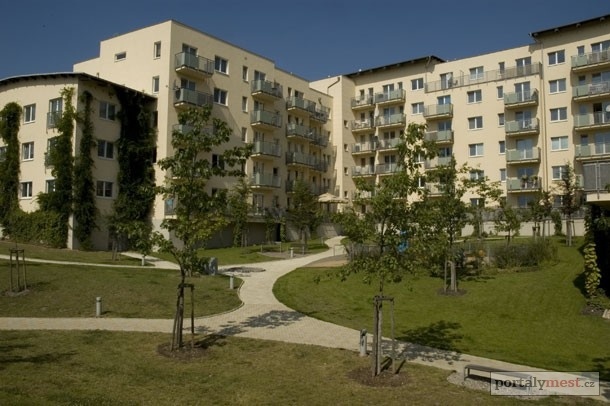 HODNOCENÉ BOJEKTY
Obchodní centrum City Park v Jihlavě
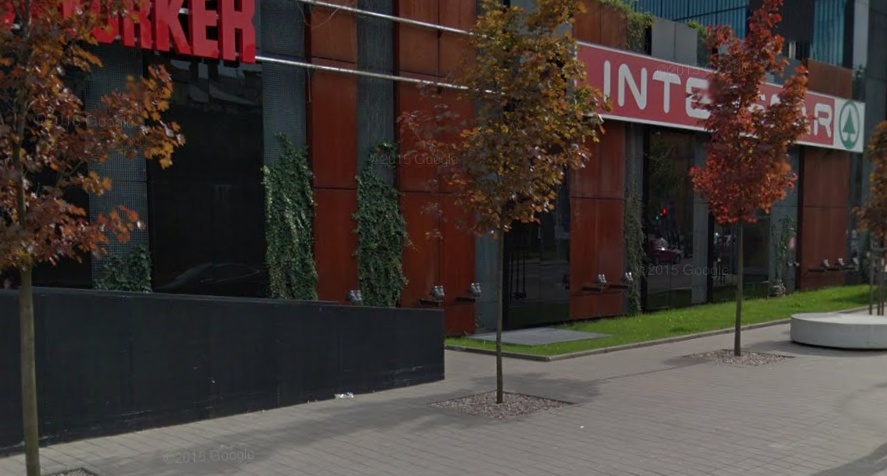 HODNOCENÉ OBJEKTY
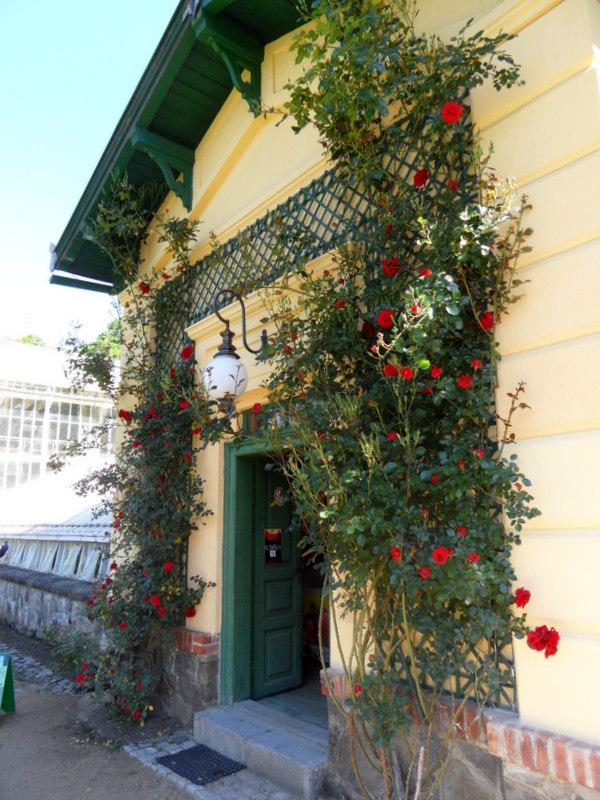 Růžová zahrada Konopiště
HODNOCENÉ OBJEKTY
Révové nádvoří Klementinum v Praze
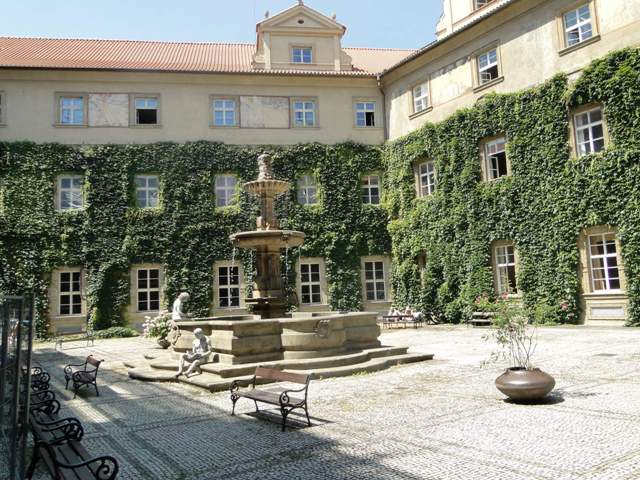 ZÁVĚREČNÉ SHRNUTÍ
Přínos a negativa zelených fasád

Vyhodnocení konkrétních objektů s ozeleněnými fasádami
DOPLŇUJÍCÍ OTÁZKY
Za jakých situací je vhodné zvolit vegetaci v nádobách a kam je umístit? 
 Jaké jsou hlavní rozdíly vertikálních zahrad v interiéru a exteriéru? 
Za jakých podmínek může zelená fasáda ovlivnit její radiaci tepla při požáru? 
Zelené fasády plní řadu funkcí, jak uvádí posuzovaná bakalářská práce. Jak významná je z tohoto pohledu funkce protihluková?
Děkuji za pozornost